Gemini
Sciences

Présenté a Daniel Blais

Par Nathan Groleau
02

Écoles secondaire Veilleux

Date de remise: 5 Février
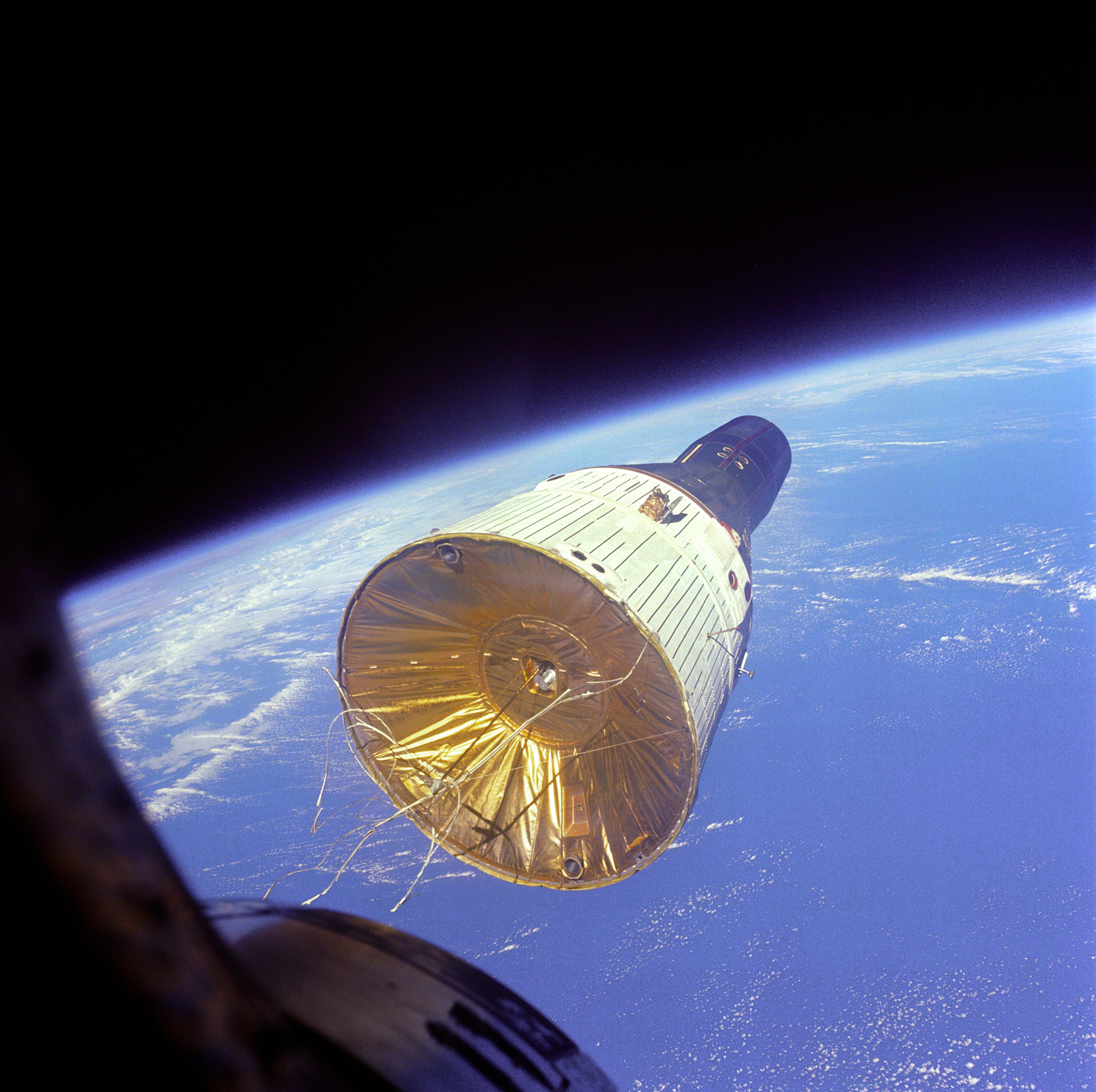 Gemini Nasa
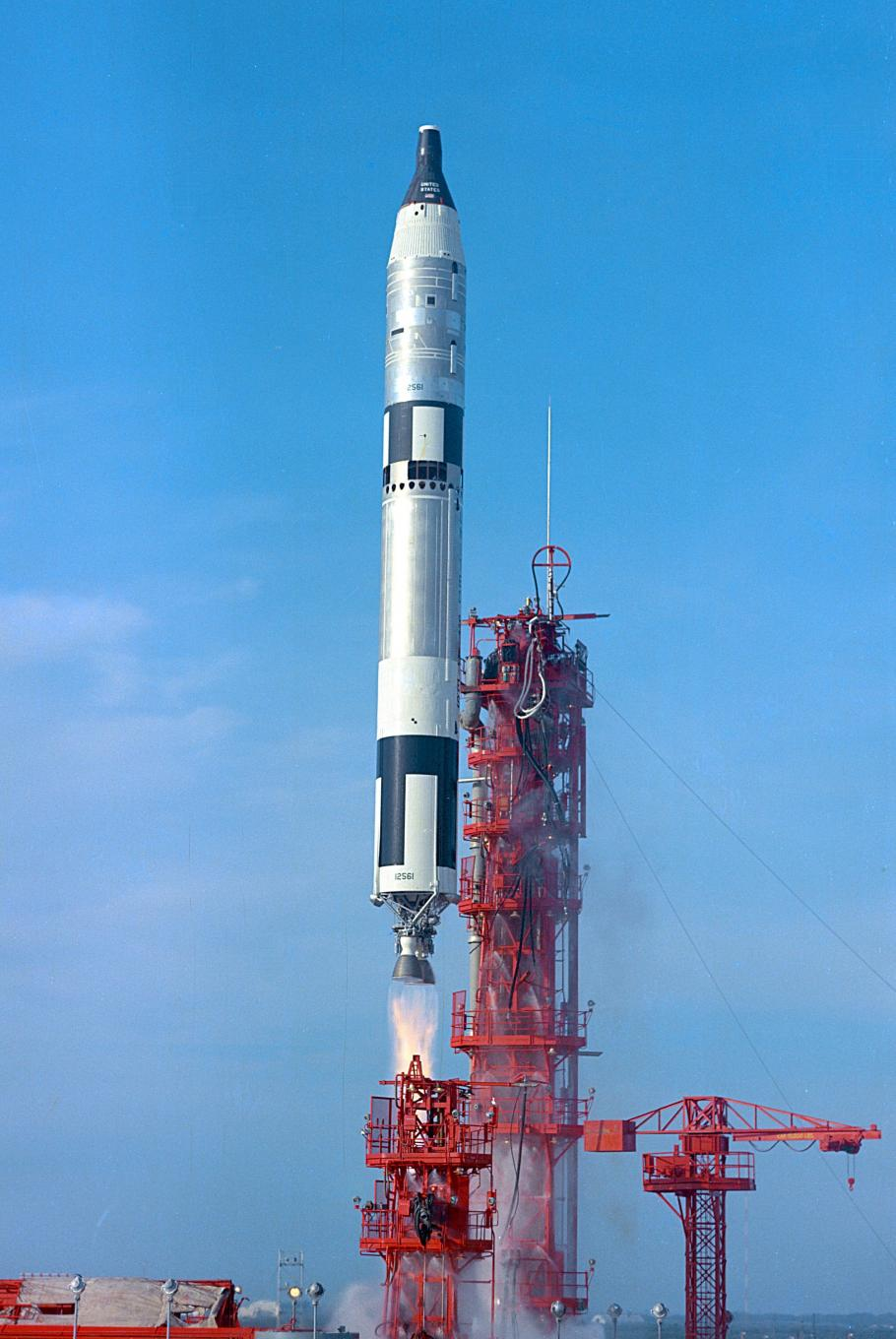 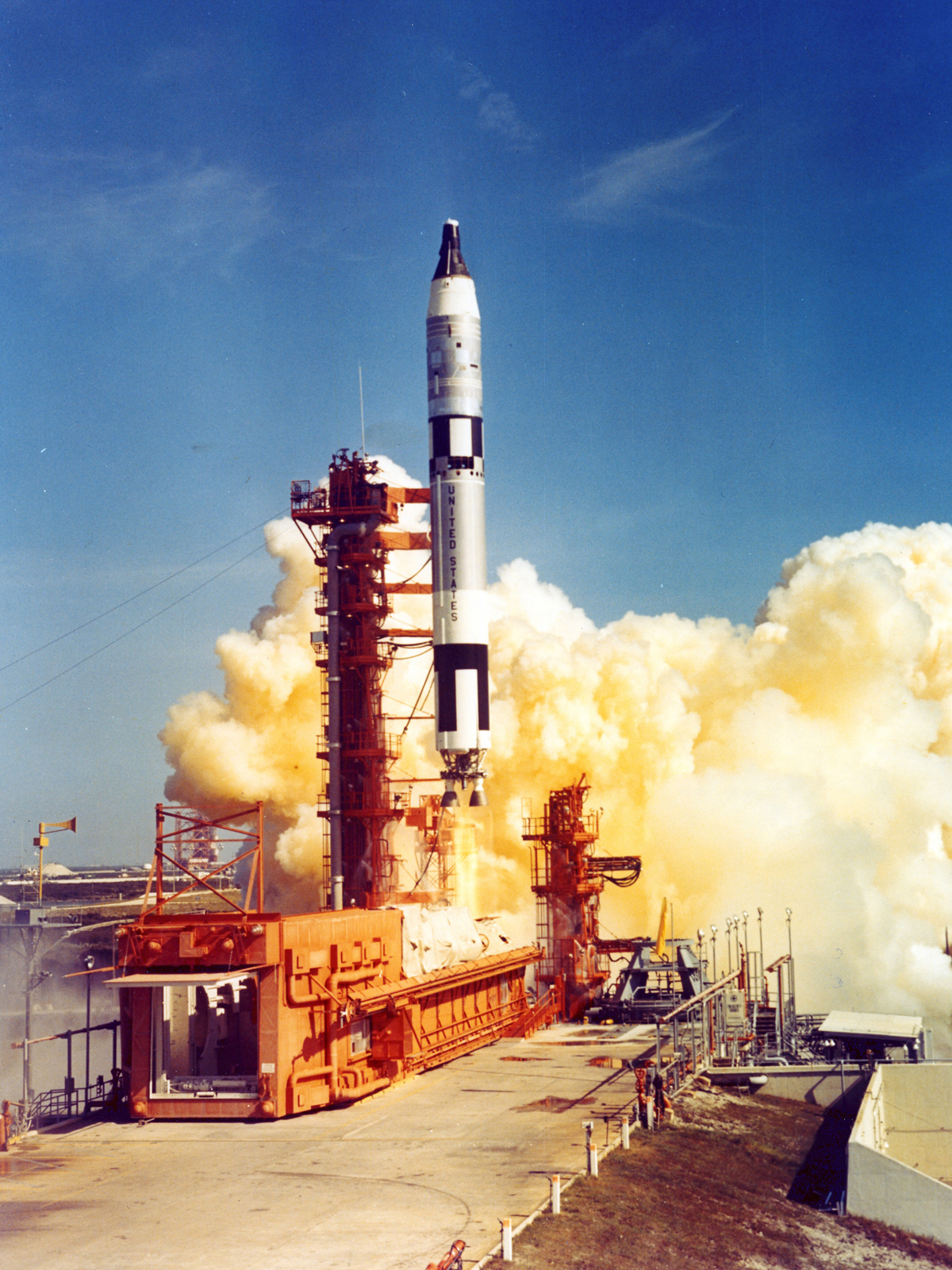 Gemini
Vaisso spatiale
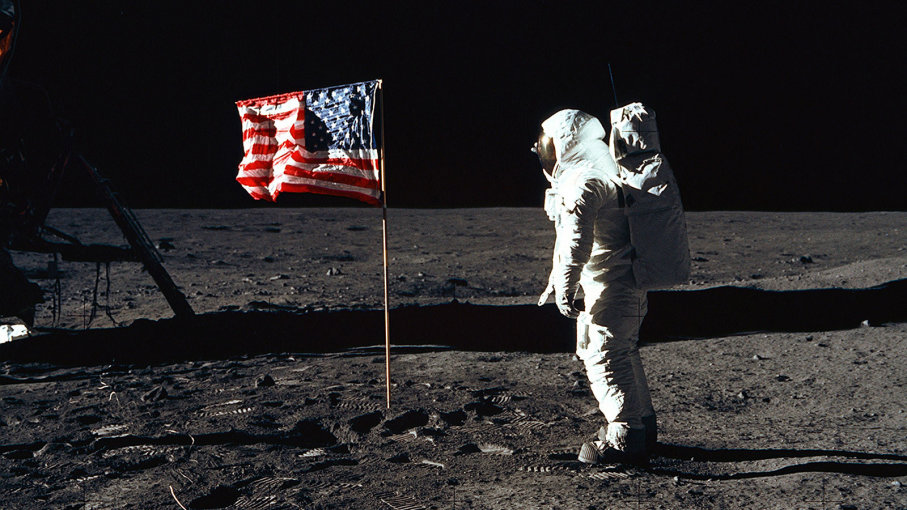 Ou?
États-Unis
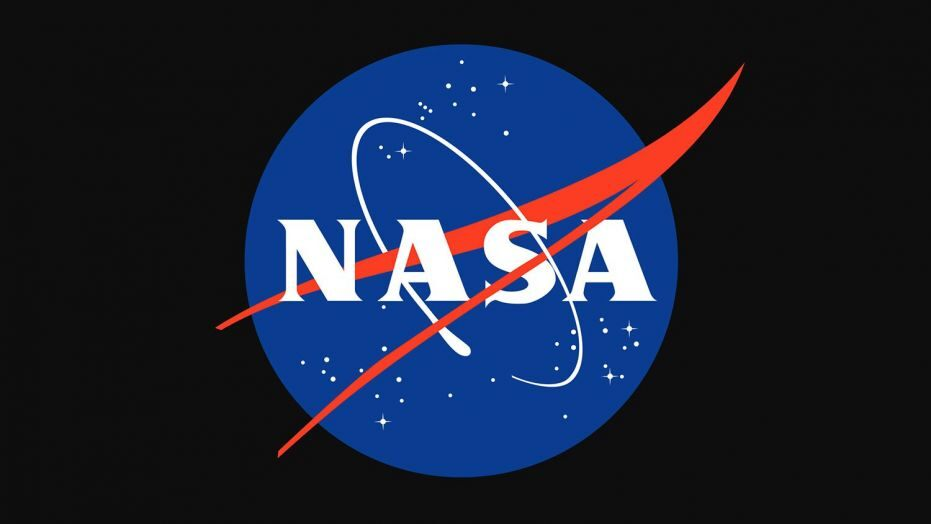 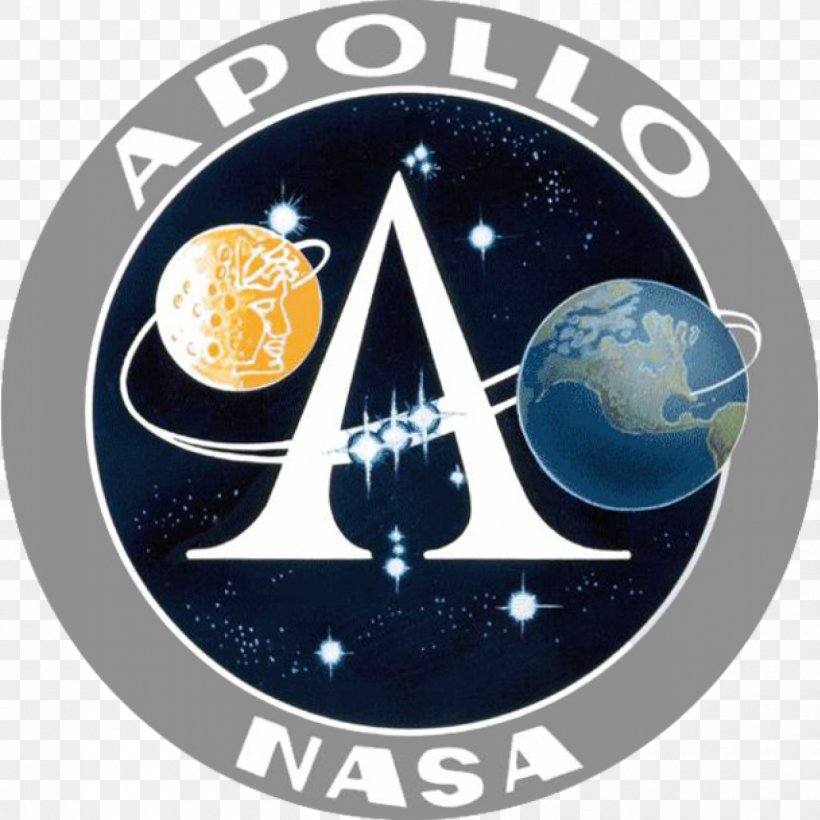 Quand?
Le 8 avril 1964 au 11 novembre1966
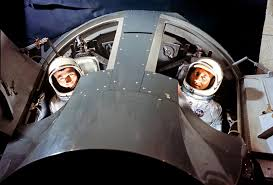 à retenir
Il rentre 2 astronaute par véso
Il a eu 12 mission Gimini